« Пожарная безопасность»
МКДОУ №10 посёлок Красное Эхо     старшая группа.  
Апрель 2014год
    воспитатель Платова Е.В
Неотъемлемая часть работы нашего  педагогического коллектива – охрана и укрепление здоровья детей. Одной из форм  является работа по пожарной безопасности с воспитанниками детского сада .По традиции она объявляется два раза в год – осенью и весной.
В течении апреля в группе по разработанному плану организуются интересные,познавательные,мероприятия:занятия,викторины,развлечения.Они проводятся в игровой форме с использованием иллюстраций, плакатов, дидактических игр, игрушек.
Не остаются без внимания и родители наших воспитанников. Для них мы размещаем на стендах  рекомендации, советы, памятки, а также оформили  совместную выставку рисунков детей и родителей.
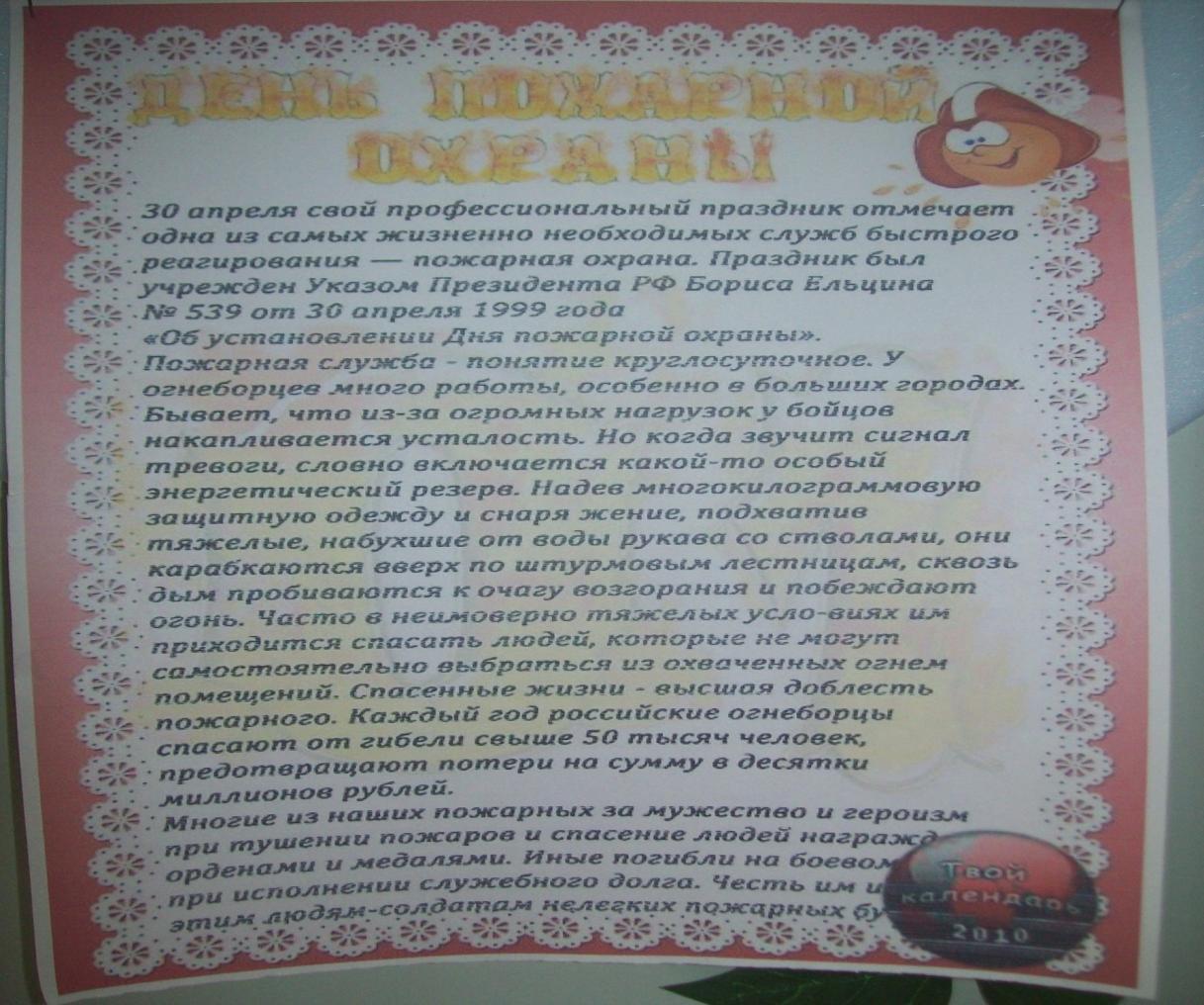 Физкультурный досуг «Пожарные на учении».
Художественное творчество(лепка, аппликация)
Дидактическая игра «Диалог по телефону 01»
Предметы пожарной безопасности в детском саду.
Выставка совместных работ детей и родителей.
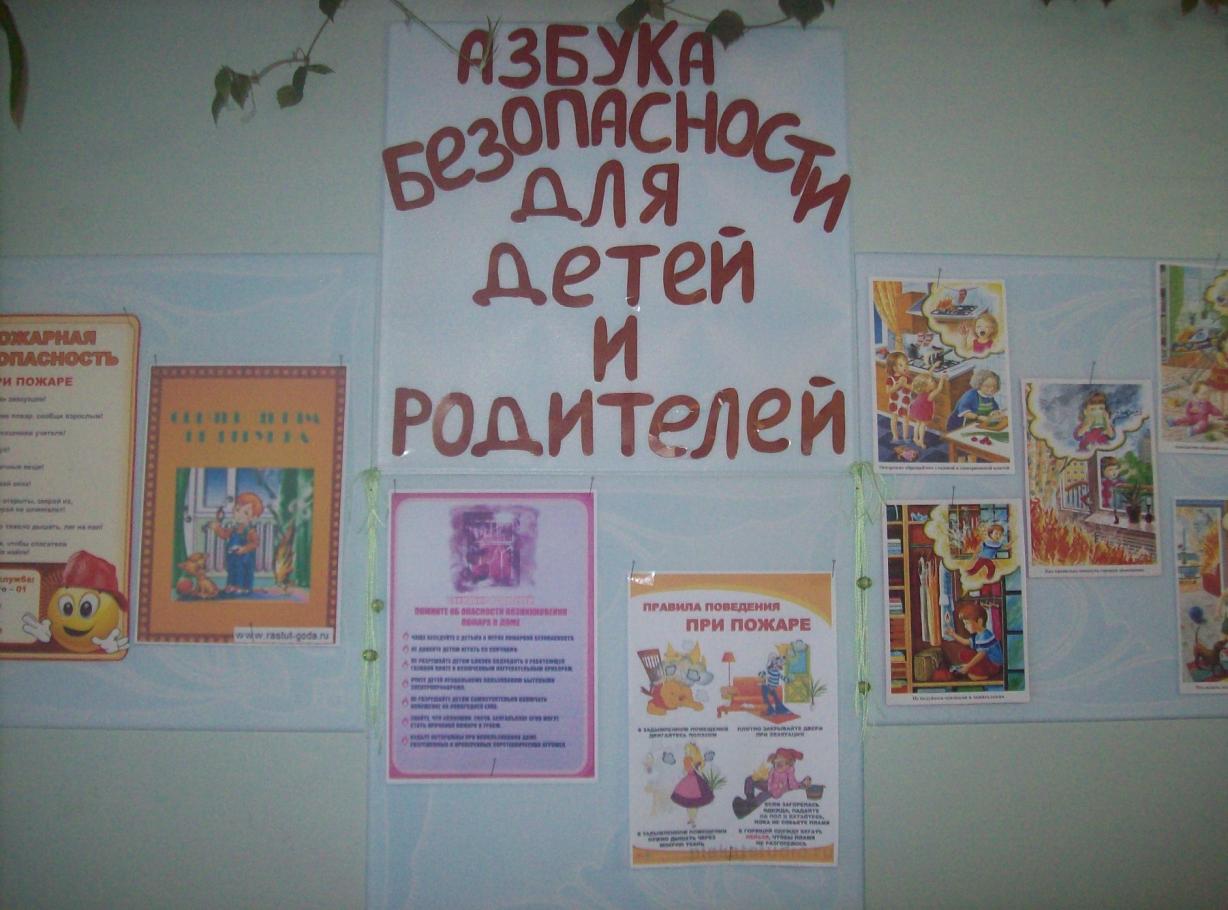 Только совместными усилиями  педагогов, родителей у дошкольников формируются  представления о правилах пожарной безопасности, которые они должны выполнять неукоснительно, так как от этого зависит их здоровье и безопасность.